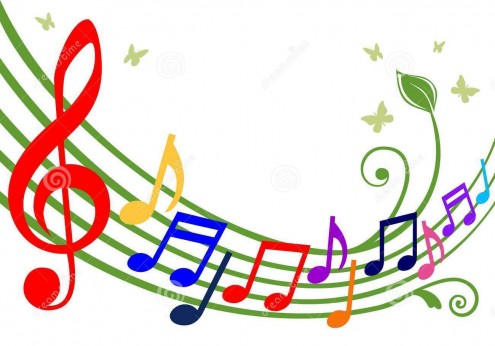 CHÀO MỪNG CÁC EM
ĐẾN VỚI TIẾT HỌC ÂM NHẠC 6
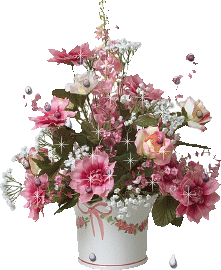 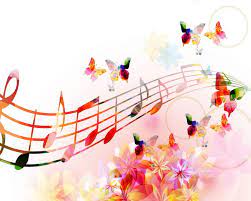 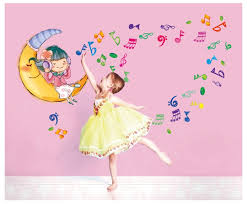 CHỦ ĐỀ 5
Tiết 21: 
- Đọc nhạc: Bài đọc nhạc số 5
BÀI ĐỌC NHẠC SỐ 5
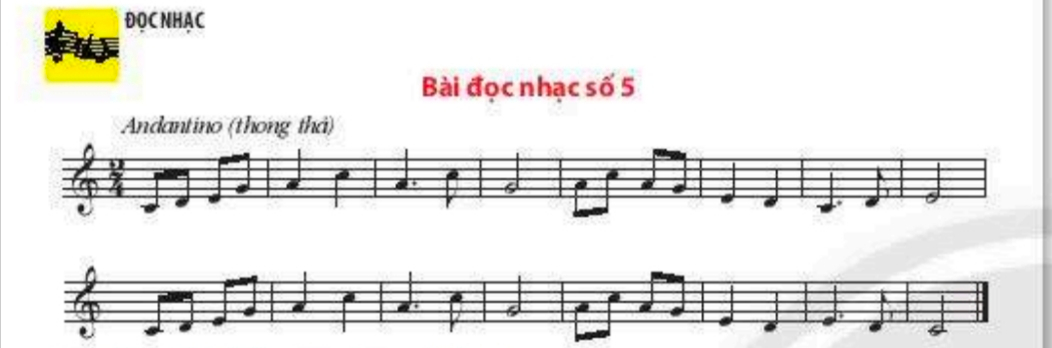 Hình thành kiến thức mới:
Tìm hiểu và nhận xét Bài đọc nhạc số 5.
Câu 1: Bài đọc nhạc số 5 viết ở nhịp mấy?

Câu 2: Bài đọc nhạc chia làm mấy câu ?

Câu 3: Bài đọc nhạc sử dụng cao độ, trường độ nào?
Bài đọc nhạc số 5
Bài đọc nhạc số 5 viết ở nhịp 2/4.
Bài đọc nhạc số 2 chia làm 2 câu.
Bài đọc nhạc số 2 sử Cao độ: C,D,E,G,A,
Trường độ: nốt đen, nốt móc đơn, nốt trắng, đen chấm dôi.
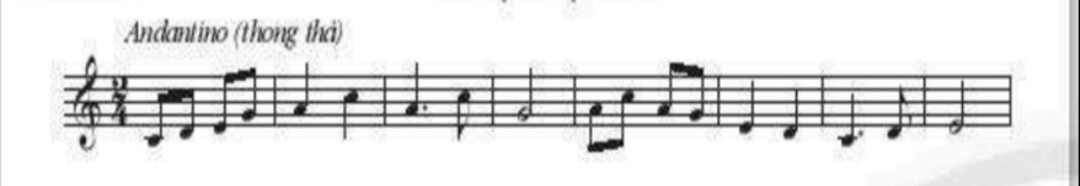 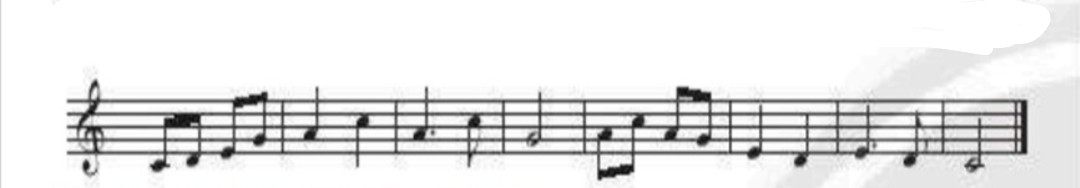 ĐỌC GAM ĐÔ TRƯỞNG
Luyện đọc âm hình tiết tấu
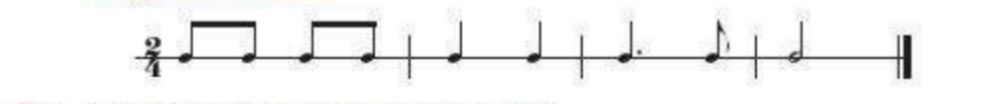 Nghe mẫu.
Moderato (vừa phải)
Nghe mẫu.
Thực hành đọc nhạc
Câu 1
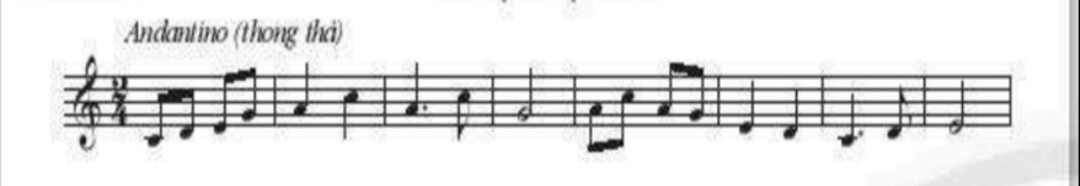 Câu 2
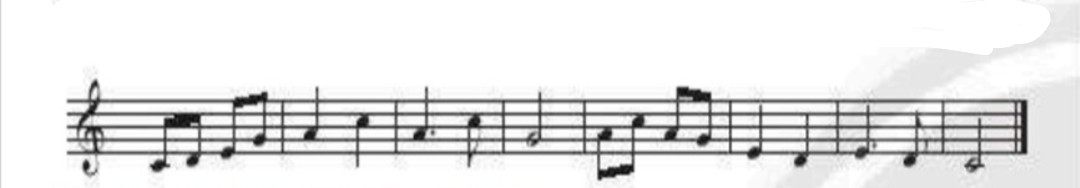 Ghép nhạc cả bài
Moderato (vừa phải)
Bài đọc nhạc số 5Đọc nốt nhạc theo  (PP Kodayly)
Moderato (vừa phải)
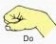 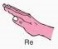 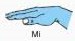 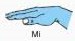 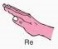 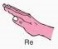 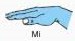 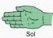 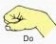 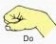 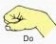 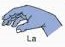 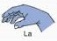 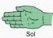 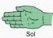 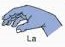 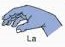 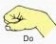 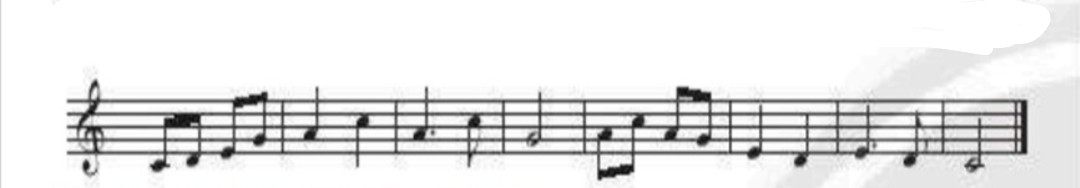 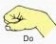 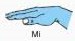 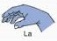 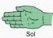 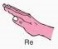 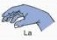 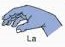 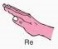 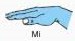 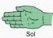 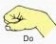 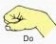 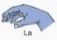 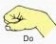 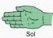 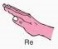 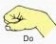 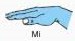 Học thuộc bài hát: Hò ba lý.
HƯỚNG
 DẪN
 HỌC
 Ở 
NHÀ
Tìm hiểu Phần Thường thức Âm nhạc : Tìm hiểu nghệ nhân Hà Thị Cầu. 
Đọc thuộc: Bài đọc nhạc số 5
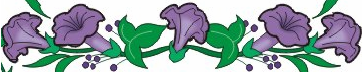 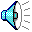 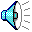